Introduction to Evolution
NOTEBOOK PAGE 31
Objectives: 8.L.4.1-TSWU evolution as it pertains to the change in land formations including the theory of plate tectonics and the law of superposition. Essential question: -how does the geologic timescale represent evolution in earth's history?
Warm Up 			March 24, 2017
What is evolution? 
How does this illustration portray the evolution of a horse?





How have bacteria evolved?
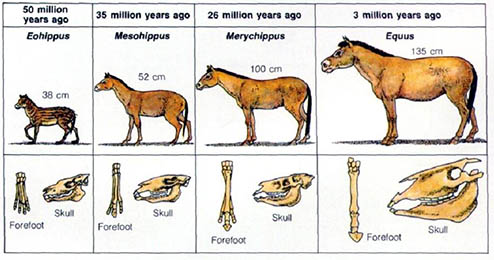 Wrap Up Discussion Q’s
Define the Law of Superposition.
Define the Theory of Continental Drift.
Define the Theory of Plate Tectonics.
Now, explain what any of these have to do with biological evolution?
What is evolution?
Humans evolved from monkeys?
If you and your wife are muscle builders, your child will be muscular?
Giraffes have really long necks because they stretched to reach the tallest leaves making their necks longer?
Humans are no longer evolving.
Evolution is random
What is evolution?
Humans evolved from monkeys?
If you and your wife are muscle builders, your child will be muscular?
Giraffes have really long necks because they stretched to reach the tallest leaves making their necks longer?
Humans are no longer evolving.
Evolution occurs as a response to the environment.
Evolution*
The process by which different kinds of living organisms are theorized to have developed and diversified from earlier forms throughout the history of the earth.
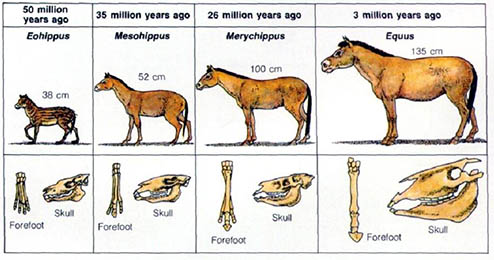 Literacy Activity
Writing Prompt (create a timeline during the video for one)
Evolution of Dance or 
Evolution of technology 
Evolution of Earth 
6-8 facts about Earth’s past 
Create a Venn Diagram
Compare and contrast the 
	evolution of EARTH to the evolution
	of DANCE OR TECHNOLOGY
Comparison Essay 
Write a 3 paragraph essay comparing and contrasting the evolution of dance to the evolution of the Earth. 
Each paragraph must be a minimum of 5-8 sentences each.  
You must include an introduction paragraph, a body, and a conclusion.
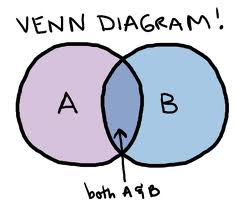 Evolution Writing Prompts
Choose ONE of the following topics and write a 3 paragraph essay to answer ALL of the bullets for that article.  Be sure to provide a short introduction and conclusion to your essay.  Be sure to use information from the video clips as well as information from our class discussion when writing your essay.

Evolution of Dance 
Explain how each of the dancing styles have evolved over time. (movement, music, clothing).  Explain why each these dance styles may have been popular during their time. 
Explain why these types of dance styles may have been replaced with new styles of dance. 

Evolution of Technology 
Explain how technology has evolved over time (from your childhood, your parents childhood, maybe even your grandparents childhood).  Explain how each of you may have had to adapt to changes with technology.
Some questions you might want to answer include but are not limited to: What are some ways technology has changed education? How has communication changed? How has travel become easier?
So evolution, how do we prove it?
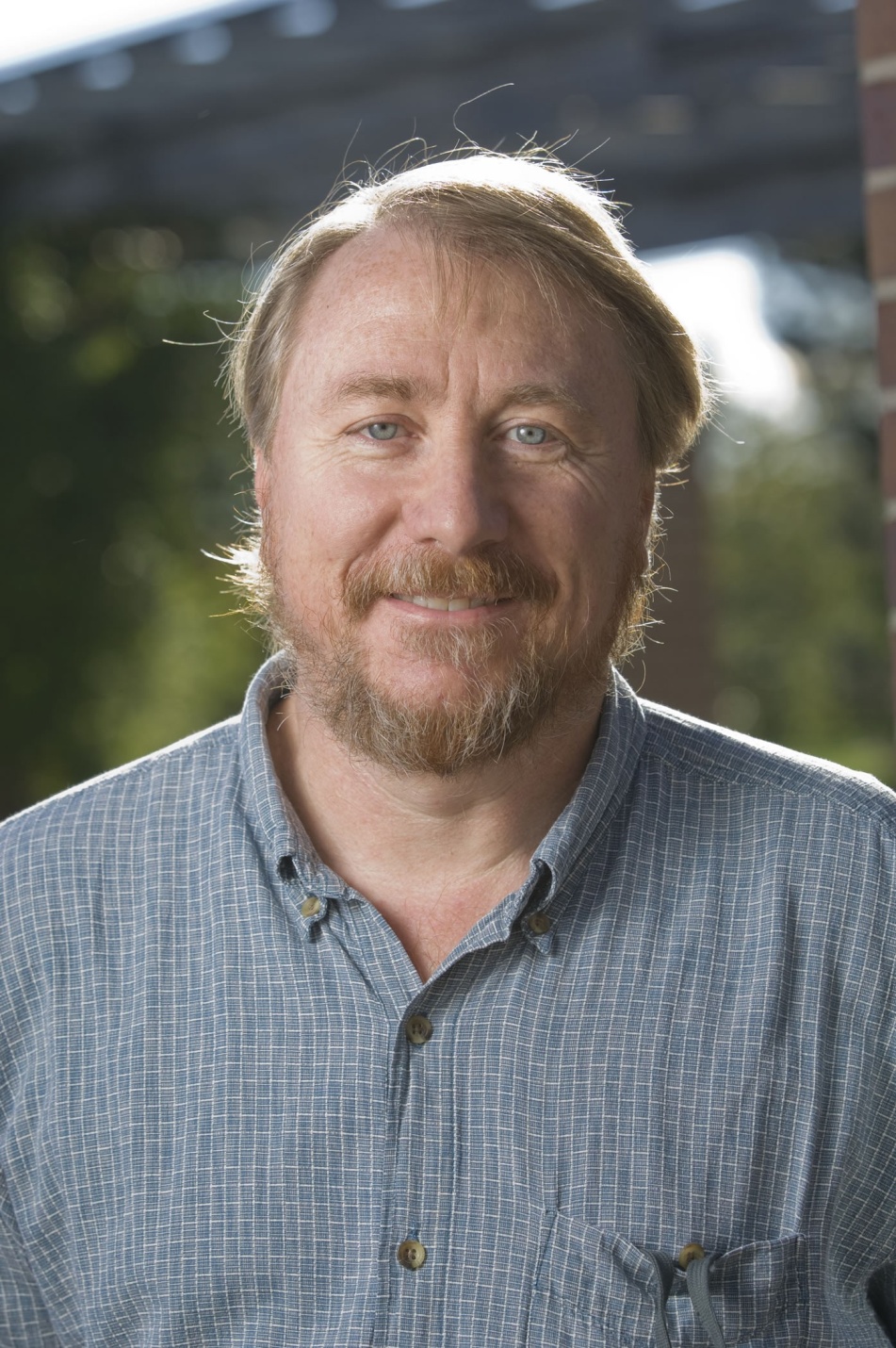 Well there’s this scientist named Richard Lenski and in 1988 (on my birthday) he started an experiment to prove that evolution can happen. This experiment was called the E. coli long-term evolution experiment.
So what is the E. Coli Long Term Experiment?
It’s exactly what it sounds like: Take some E. Coli bacteria…
Place them in their own individual incubators and take 1% of their population out each day to place in a different environment (to see how it evolves).
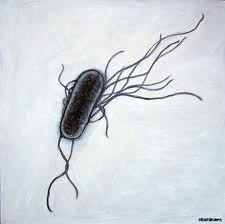 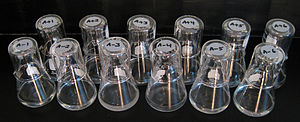 Also, every 75 days, freeze large majorities of a population with similar traits (to compare to the original as well as other types later)
E. Coli Long Term Experiment
So after 20 years, what’s the verdict?

Between the 12 original populations, there were about 10-20 beneficial mutations. Additionally, all populations evolved to be much larger than the first generation.


But what if you want some other kind of evidence? Well it won’t be as recent or easily observable…
So evolution, how do we prove it?
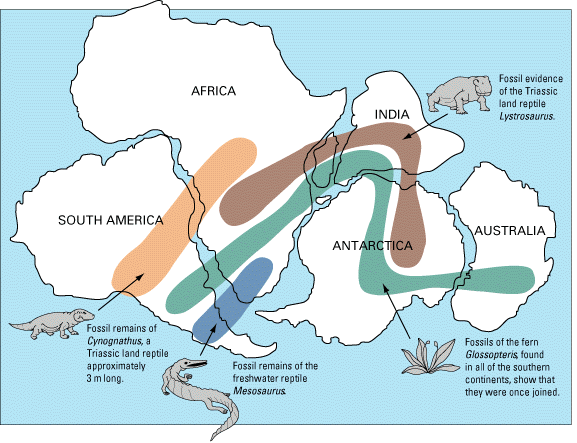 Not only due to organisms changing over time, but also because land changes over time, forcing those organisms to adapt!
Which brings us back to a certain law we learned back in September…
The Law of Superposition*
Each rock layer is older than the layer above it.
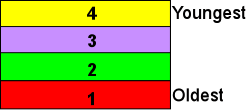 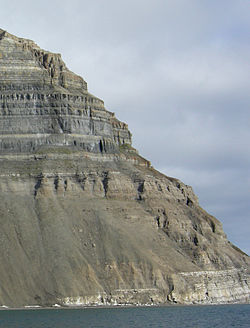 The Law of Superposition*
Each rock layer is older than the layer above it.
Youngest Top, Oldest Bottom!
Unless something happens….
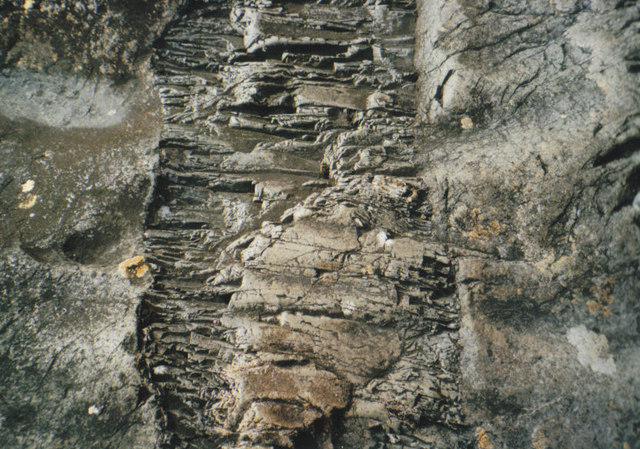 The Theory of Continental Drift*
All the continents originated from one super-continent, and then drifted apart.
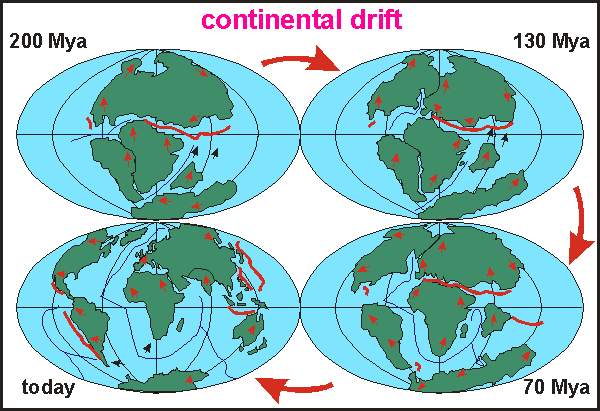 The Theory of Plate Tectonics*
There are large plates under the Earth’s surface that move around because of heat from the core (convection).
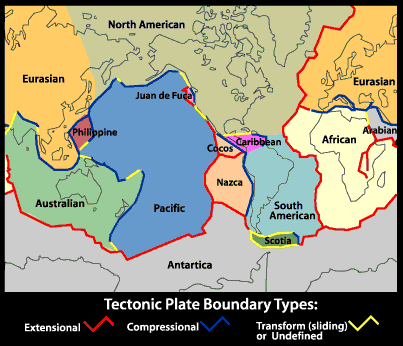 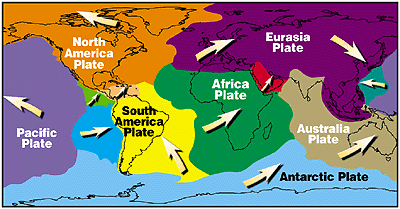 Brain Pop - Mutations
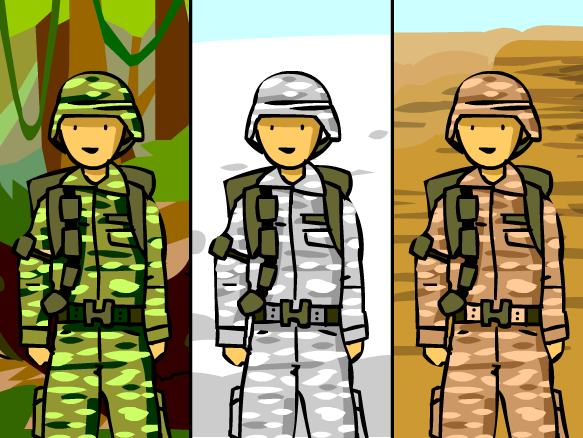